Sports in Prešov
Tatiana Čirčová I.A
FOOTBALL – 1. FC TATRAN PREŠOV
the oldest football team in Slovakia
founded on 25 May 1898
nicknames: Koňare / Zeleno-bieli
club colors: green, white
stadium: Štadión Tatran (5410 seats)
league: 2nd league
honours:
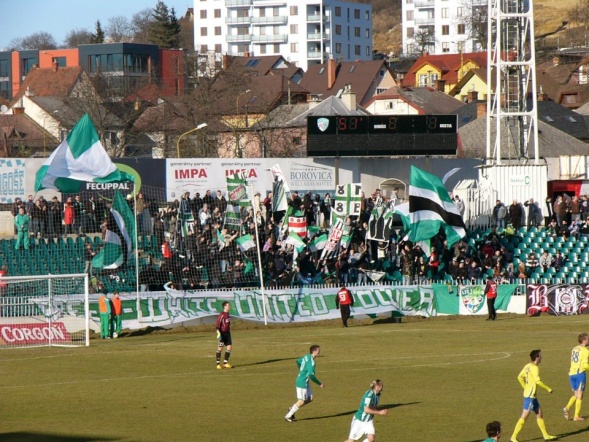 Slovakian Cup
Winner: 1992
Czechoslovakian Cup
Winner: 1953
Mitropa Cup 
Winner: 1981
InterCup 
Winner: 1978
[Speaker Notes: www.1fctatran.szm.sk , http://en.wikipedia.org/wiki/1._FC_Tatran_Pre%C5%A1ov , http://www.futbalsfz.sk/reprezentacia/sr-16/spravy/novinka/nominacia-timu-sr-16-na-kontrolny-zraz-v-senci-1.html]
HANDBALL – HT TATRAN PREŠOV
the best handball team in Slovakia
founded on 1952
club colors: green, white
arena: City Hall Prešov (3,870 seats)
honours:
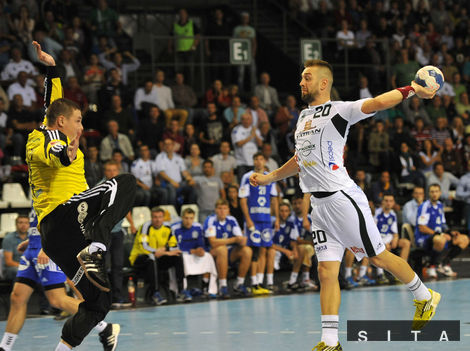 Slovak cup: 
      Winner: 1971, 1974, 1975, 1976, 1978, 1981, 1982, 2002, 2004, 2005, 2007, 2008, 2009, 2010, 2011, 2012, 2013, 2014
Extraleague: 
      Winner: 2004, 2005, 2007, 2008, 2009, 2010, 2011, 2012, 2013, 2014
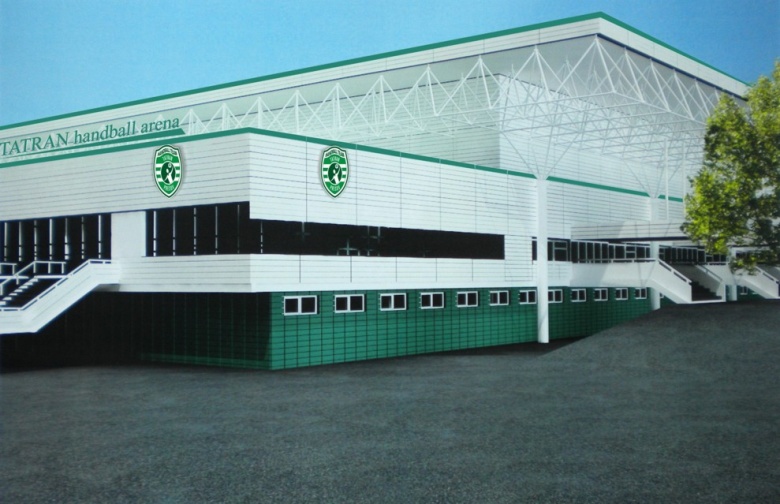 [Speaker Notes: http://en.wikipedia.org/wiki/HT_Tatran_Pre%C5%A1ov , http://tatranpresov.sk]
ICE HOCKEY – PHK 3B PREŠOV
founded on 1928
club colors: yellow, blue
arena: Ice arena (4200 seats)
honours: Slovak league:
                             Winner: 1932
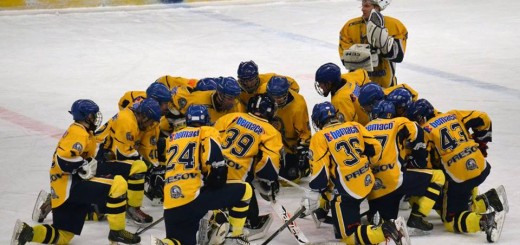 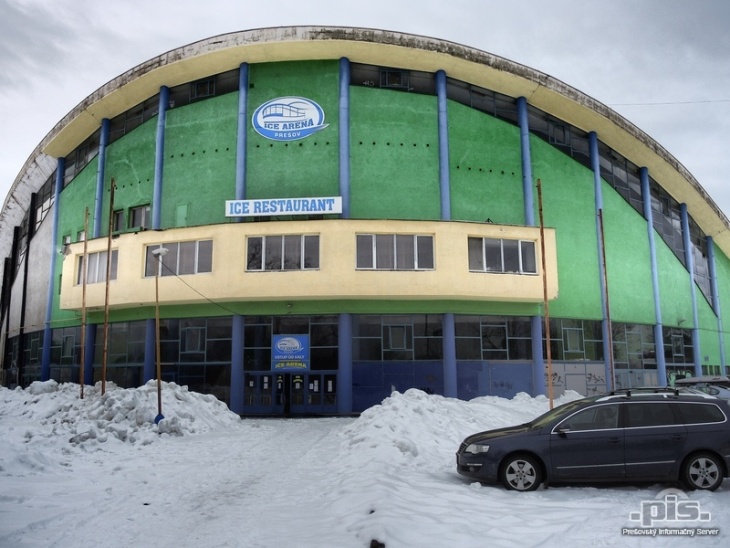 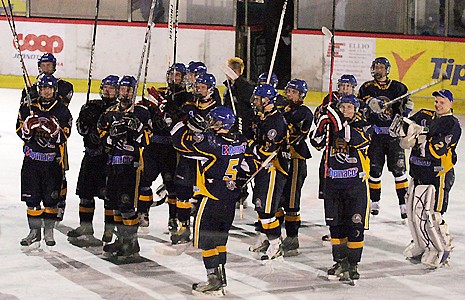 [Speaker Notes: http://www.phkpresov.sk/ , http://sk.wikipedia.org/wiki/PHK_3b_Pre%C5%A1ov ,]
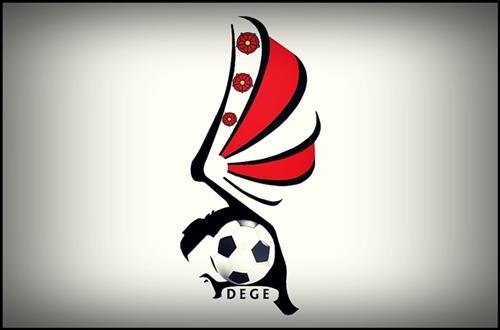 FUTSAL – FK SLOVANET PREŠOV
founded on 1.8. 2011
arena: Mladosť gym/ Handball hall on Baštová street
club colors: green, white
23 players
2nd after this season
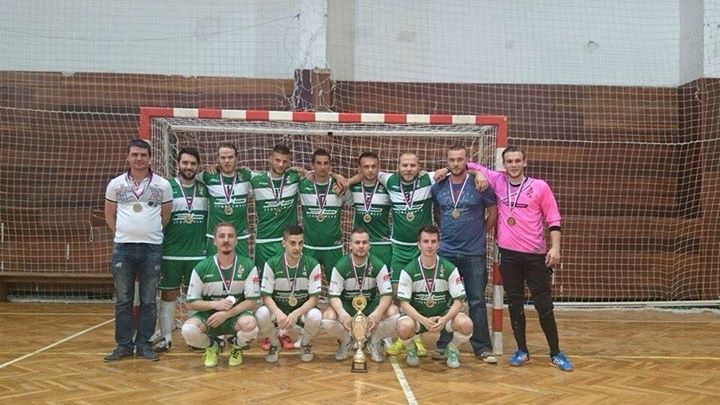 [Speaker Notes: http://www.fkpresov.sk/]
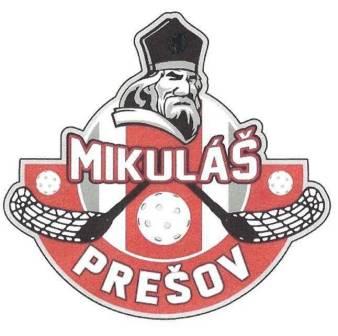 FLOORBALL – HBC MIKULÁŠ PREŠOV
founded on 2009
arena: ZŠ Sibírska gym
motto: Bavíme florbal,florbal nás baví!!!
club colors: blue, green, white, red 
4th place this season in Salming league
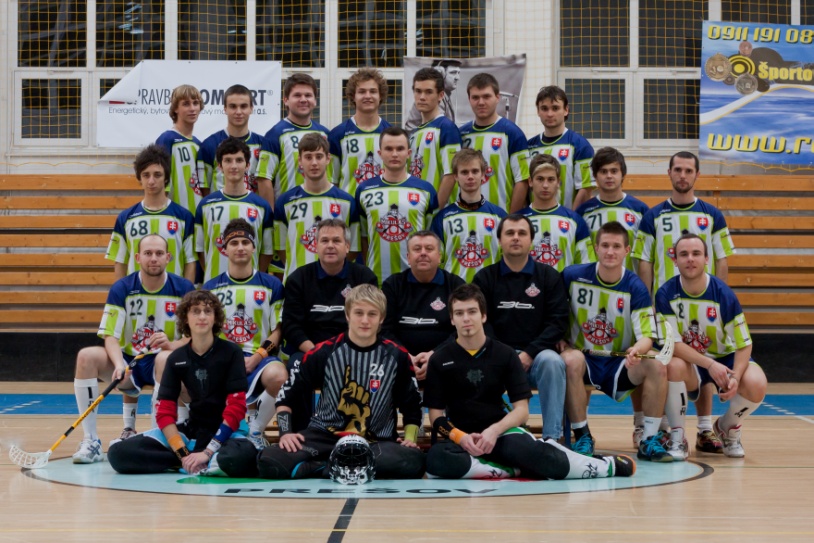 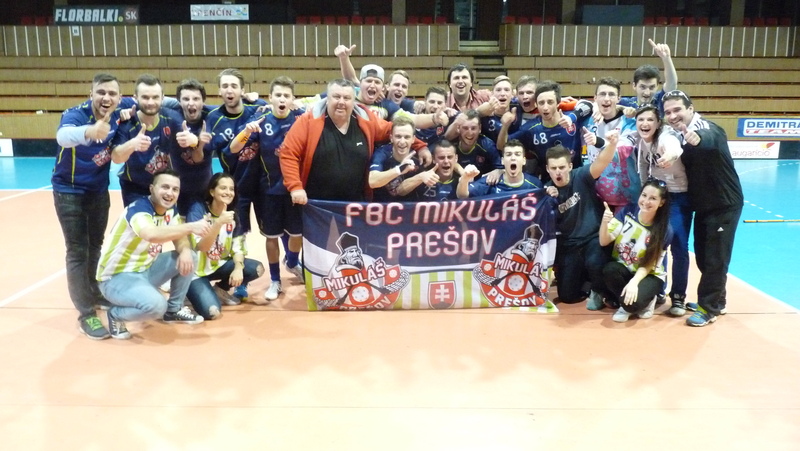 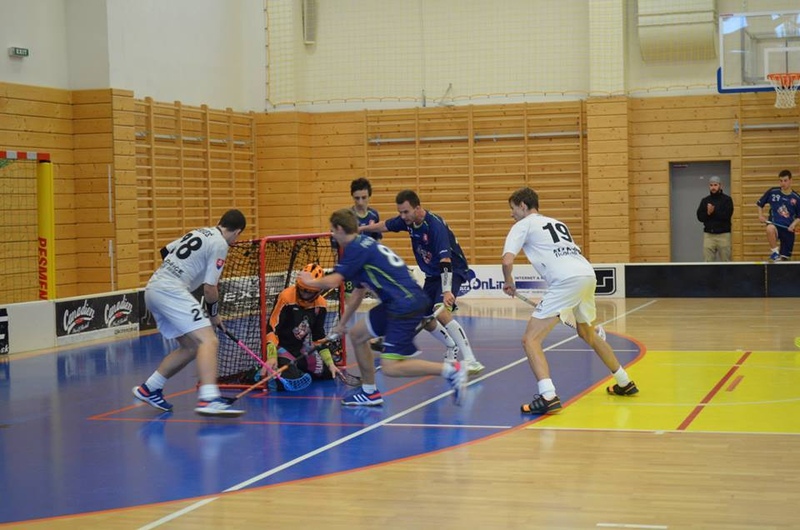 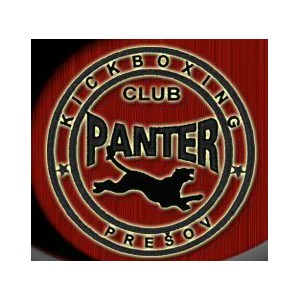 KICKBOX – KICKBOX CLUB PANTER PREŠOV
founded on 1993
this club makes good reputation for Prešov and Slovakia 
6 medals from the last World Championship ( 2x gold, 2x silver, 2x bronze)- the most successful clubin Slovakia
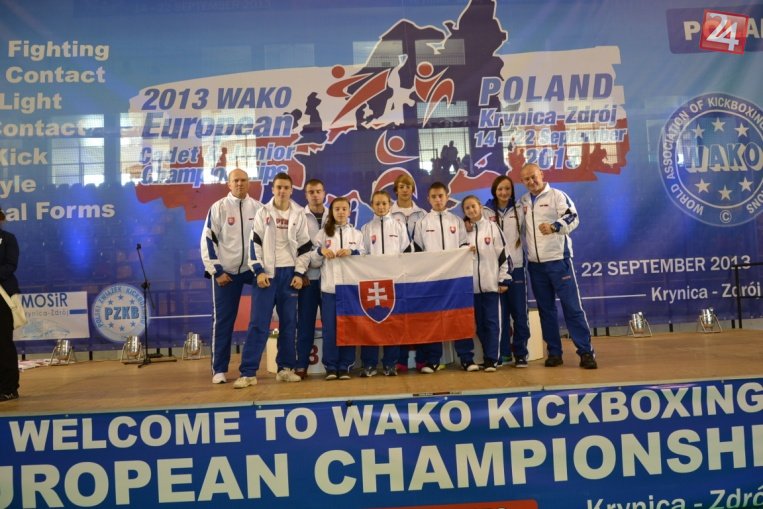 VOLLEYBALL
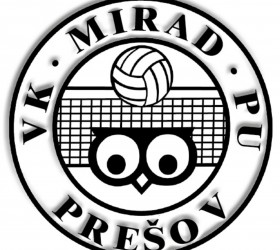 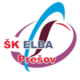 VK Mirad PU Prešov
VK ELBA Prešov
main area: SH/PU Športová 10
club colors: red, white
honours: Slovak league: 		    Winner- 2005, 2015
main area: high school ELBA
club colors: white, blue, red
honours: Winner of Eastern Slovakia
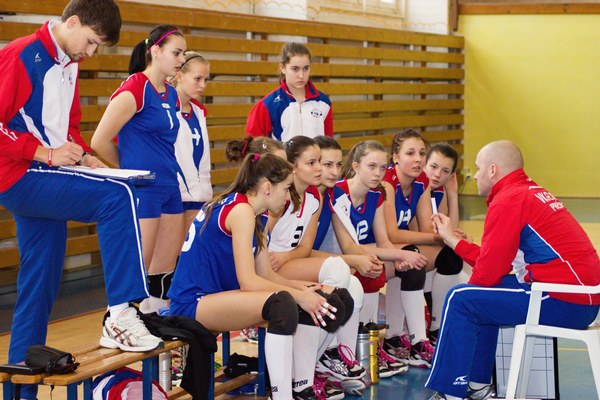 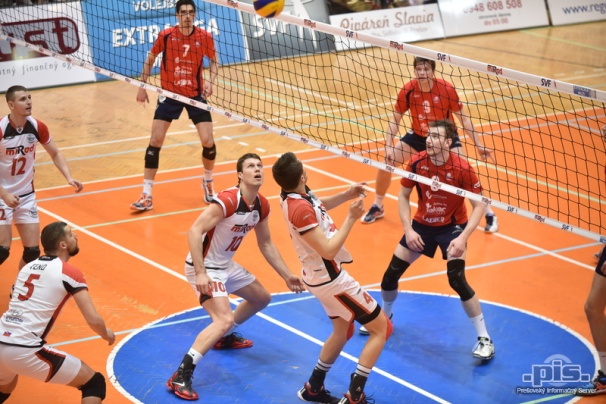 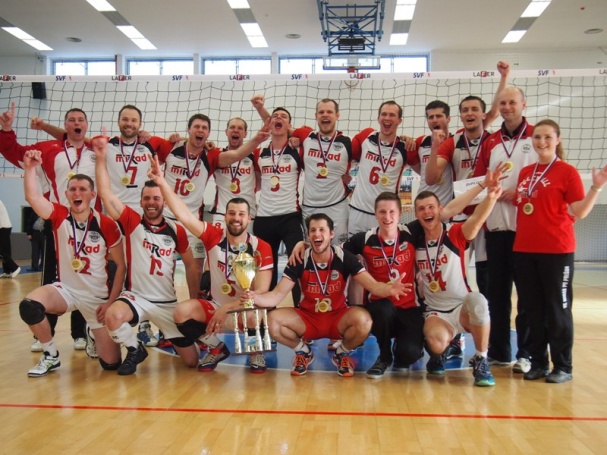 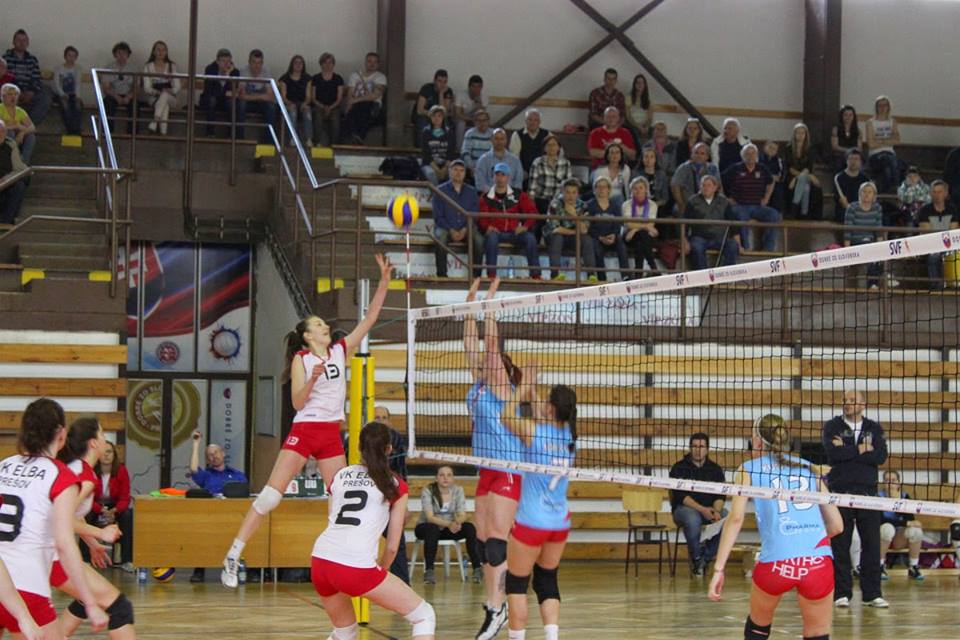 HOCKEYBALL
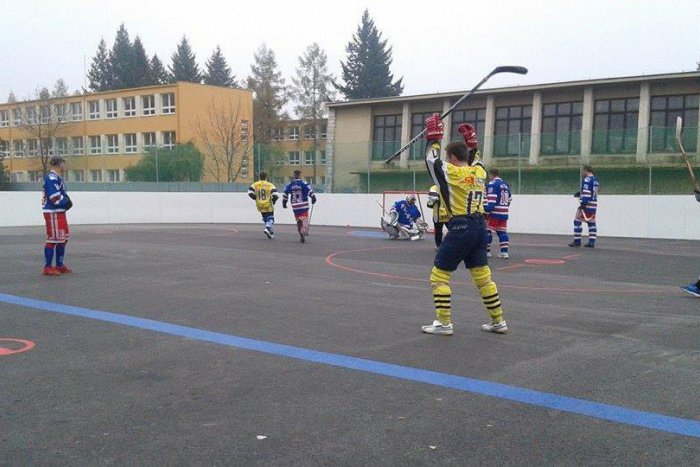 main area:  ZŠ Čsl. Armády
league starts again after 12 years (in 2011)
TEAMS:
HBC TORNADO 
HBC FANY SPORT 
HBC PALUTO 
HBC PANTHERS 
HBC PIRATES 
HBC ŠINDLIAR 
HBC JUNIORS U16
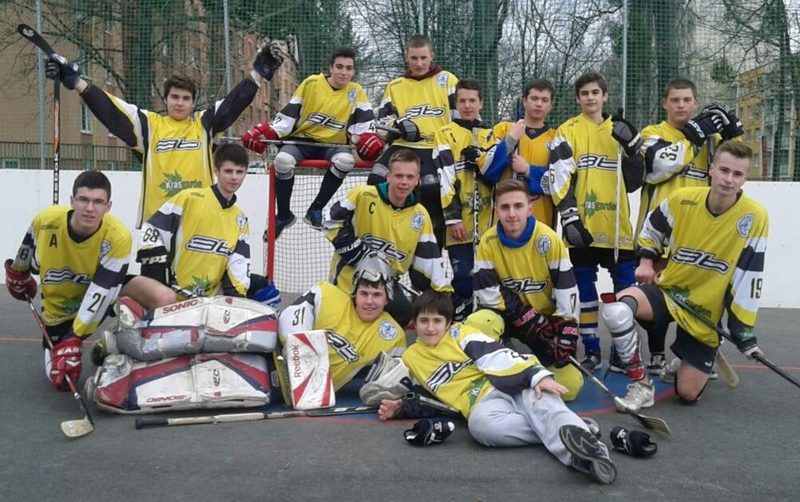 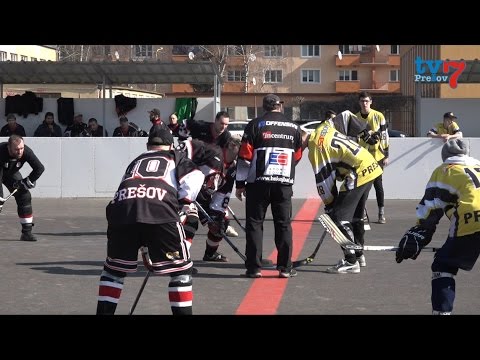 FONTS:
http://www.1fctatran.sk/
http://tatranpresov.sk/
www.phkpresov.sk
www.fkpresov.sk
https://sk-sk.facebook.com/mikulaspresov
http://presov.korzar.sme.sk/c/6064063/panter-club-vychovava-mlade-kickboxerske-talenty.html
http://www.presovska-hokejbalova-liga.estranky.sk/
http://www.vkmiradpupresov.sk/ 
http://www.elbaci.sk/ssog/index.php?option=com_content&view=section&layout=blog&id=10&Itemid=97 
https://www.facebook.com/pages/%C5%A0K-ELBA-Pre%C5%A1ov/289522797875754?fref=ts
THANK YOU FOR YOU ATTENTION
